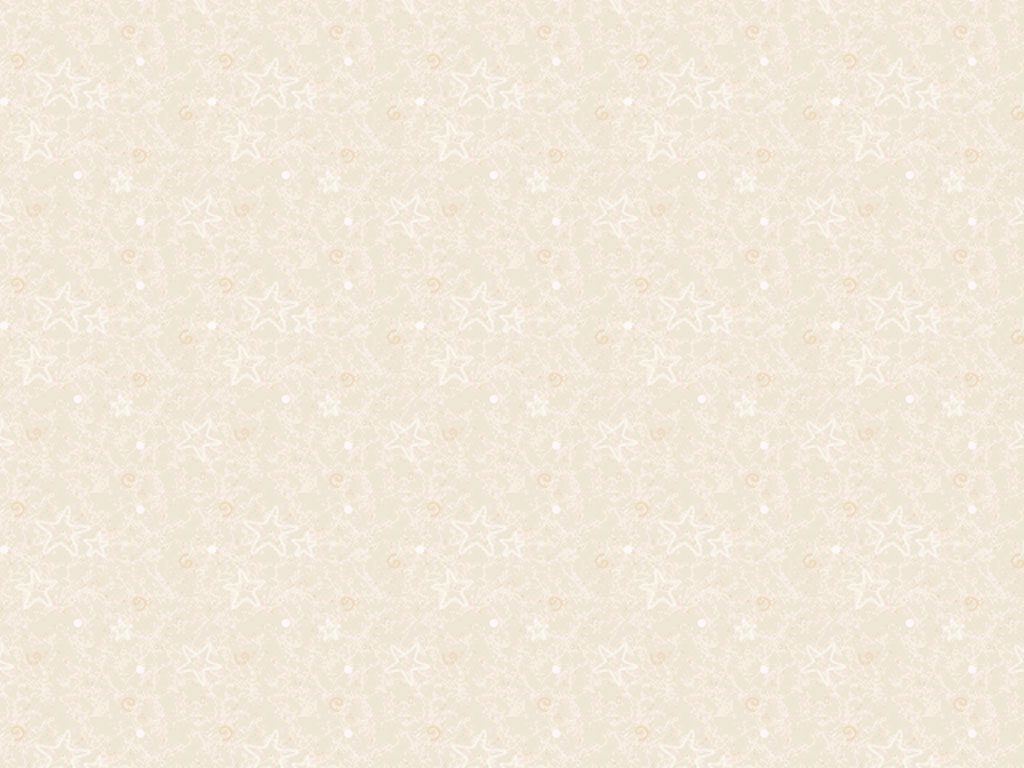 من حقي أن يكون لي مأوى
من حقي الحماية والرعاية
من حقي طفولتي
من حقي ينفق علي احد لا أن اعمل لأنفق على نفسي
من حقي أن أعيش بكرامة
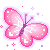 من حقي أن ألعب لا أن أعمل
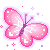 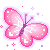 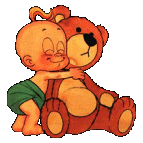 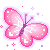